vreme
1
vremenoslovci in znanilci
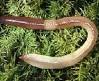 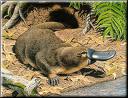 Vreme ugotavljajo oz. napovedujejo VREMENOSLOVCI 
s pomočjo SATELITSKIH POSNETKOV. 
Tudi v živalskem svetu Imamo znanilce lepega in/ali deževnega vremena.
2
znaki za vreme
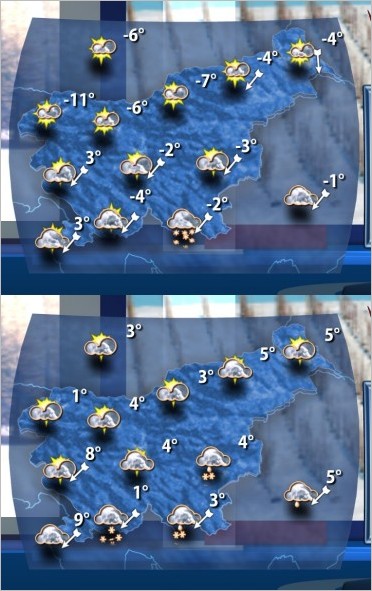 Delno sončno

              Delno oblačno

Oblačno 
                  Sneg 
 
 Deževno
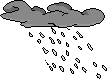 3
Puščice nam povedo, da bo vetrovno.
Obstaja tudi popolnoma sončno oz. jasno vreme.
Na žalost znaka za popolnoma sončno vreme ne opazimo
velikokrat oz. ga nismo velikokrat deležni.
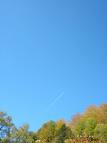 4
slabo in dobro vreme
Ljudje se glede na vreme različno počutimo. 
Npr. nekaterim je všeč zelo vroč dan, 
nekaterim pa je všeč topel ali mrzel dan.
Verjetno pa je prav vsem všeč 
lep sončen in topel dan.
Nekaterim ljudem deževen dan 
povzroča glavobole ali slabo počutje.
Tudi ob sneženju se razčino počutimo.
Otroci sneg večinoma obožujejo, 
odrasli pa ne tako, saj ga
morajo odstranjevati s
svojega dvorišča.
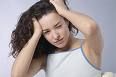 5
izkoriščanje za šport
izkoriščanje za šport
Če je vreme lepo, ga lahko izkoristimo za šport.
Npr.deskanje na vodi, plezanje, smučanje, tenis ipd.
Pri deskanju na vodi uporabimo veter, za plezanje 
izkoristimo lepo vreme, za smučanje in tenis pa prav tako.
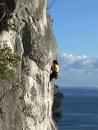 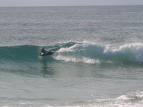 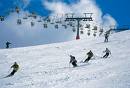 6
dež, nevihta in posledice
Ko dežuje, se na tleh nabere voda.
Če pa je nevihta, se voda kopiči še hitreje.
Posledica tega so luže ali v hujšem primeru poplave.
Ob dežju se je potrebno ustrezno oz. primerno obleči.
Med ta oblačila spada pelerina ali pa uporabimo dežnik.
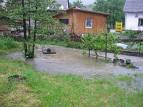 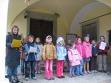 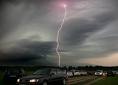 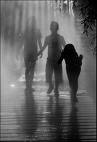 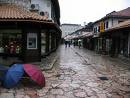 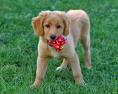 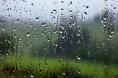 7
združitev sonca in dežja
Ko hkrati sije sonce in dežuje nastane mavrica.
Kaj sploh je mavrica?
Mavrica je ponavadi večbarvna polkrožna črta, 
ki nastane  takrat, ko dežne kapljice lomijo sončne žarke.
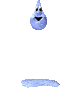 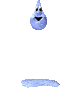 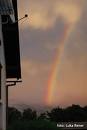 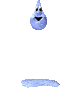 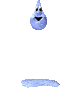 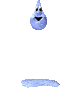 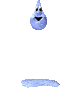 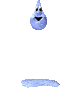 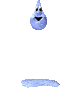 8
veter
Veter povzroča različne pojave in njihove posledice.
Med njih spada tudi orkan oz. tornado.
Ta povzroči veliko škodo in 
opustošenje.Tu je eden od primerov.
Veter je lahko močnejši ali 
blažji. Če je dovolj močan, lahko 
ruva drevesa. Če pa je
veter blažji, pride le do 
zibanja dreves oz. vej.
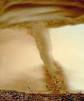 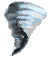 9
veter tudi kaj prenaša
Veter prenaša oblake in s tem tudi pada-vine.Prenaša tudi semena, prah ipd.
 smer vetra
                                                      prah
                                                      oblake     
          semena
Veter 
prenaša
10
nastanek vremena
Vreme je odvisno od kroženja vode, ki ga povzroča.
Če je bolj hladno dež zledeni in nastane sneg.
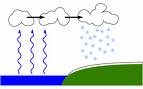 11
sneg
Kako nastane sneg?
Ko voda z zemlje izhlapeva, zledeni (le če je dovolj mrzlo),
nato pa pade na zemljo v obliki snega.
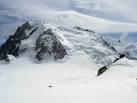 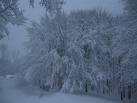 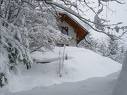 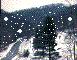 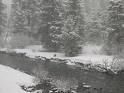 13
Ciklon
Ciklon napoveduje 
slabo - vlažno vreme. 
Oznaka zanj je moder C. 
Ponekod je tudi črn.

Ciklon je središče nizkega zračnega pritiska.
14
anticiklon
Anticiklon napoveduje 
lepo - suho vreme. Oznaka zanj je rdeč A. Ponekod je tudi črn.

Anticiklon je središče visokega zračnega pritiska.
15
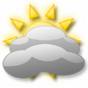 Znak za delno oblačno
16
-na plano pokukajo cvetovi,

-sadje obrodi (tudi npr. šipek ipd.),

-oz. lepem vremenu se vidijo zvezde...
ob   sončnem   vremenu . . . :
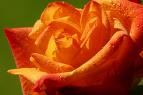 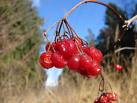 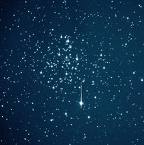 17
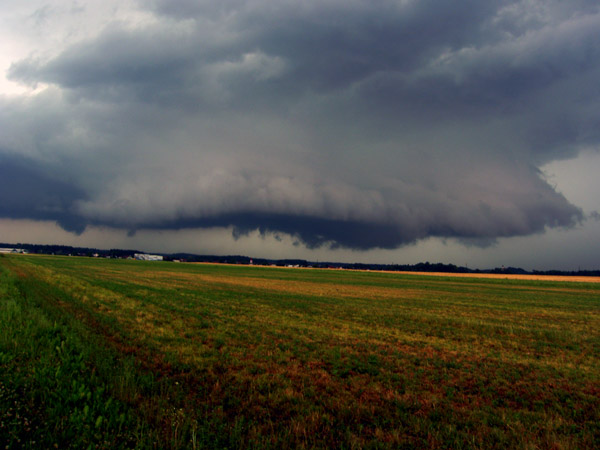 Oblačno vreme
18
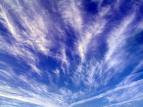 Megleno vreme
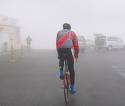 Ko piha veter s sa-
bo nosi oz. pre-
mika tudi oblake.
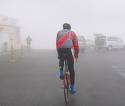 19
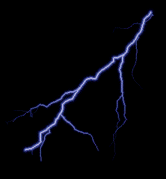 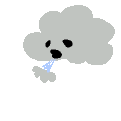 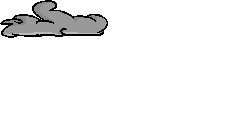 20
Literatura in viri:
Spletne strani:
www.vreme.com,
www.weather.com,
moje znanje.
Slike:
gif animation vreme,
Google,slike vreme.
23